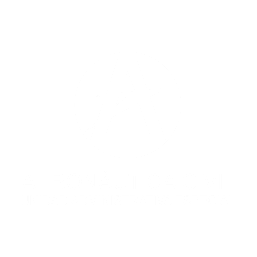 INFORME RESULTADOS

INDICE DE DESEMPEÑO INSTITUCIONAL – IDI
VIGENCIA 2021 


MINISTERIO DE TRANSPORTE - AEROCIVIL
Oficina Asesora de Planeación
Marco normativo

Decreto 1499 de 2017.  Define el Modelo Integrado de Planeación y Gestión - MIPG como marco de referencia para dirigir, planear, ejecutar, hacer seguimiento, evaluar y controlar la gestión de la entidades públicas, generar resultados que atiendan los planes de desarrollo y resuelvan las necesidades y expectativas de los ciudadanos con integridad y calidad en el servicio. 

Establece que el modelo debe ser adoptado por todos los organismos y entidades del orden nacional y territorial de la rama ejecutiva. Ordena la integración de un comité institucional de Gestión y desempeño – CIGD  encargado de orientar la implementación de MIPG.  

Resolución 635 de marzo de 2022: Por la cual se establece el MIPG en la UAEAC y se dictan disposiciones internas para el CIGD. 

DAFP
FURAG : Formulario Único Reporte de Avances de la Gestión: Herramienta en línea de reporte de avances de la gestión, como insumo para el monitoreo, evaluación y control de los resultados Institucionales y Sectoriales. (520 Preguntas)

IDI: Índice de Desempeño Institucional
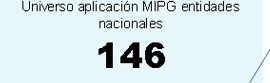 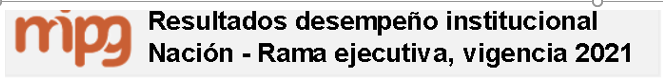 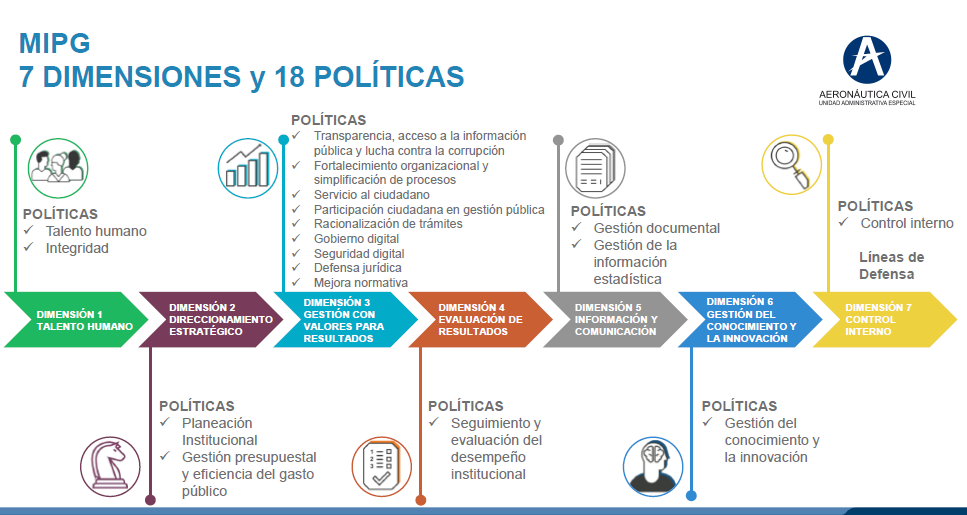 Mediante Decreto 742 de 2021 se incorporó al Modelo Integrado de Planeación y Gestión – MIPG - la política de compras y contratación pública
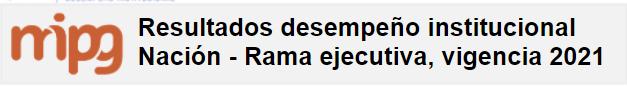 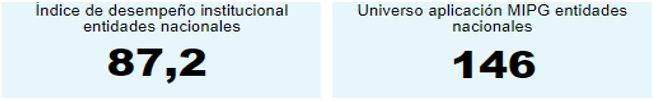 Promedio sector administrativo
Sector Transporte
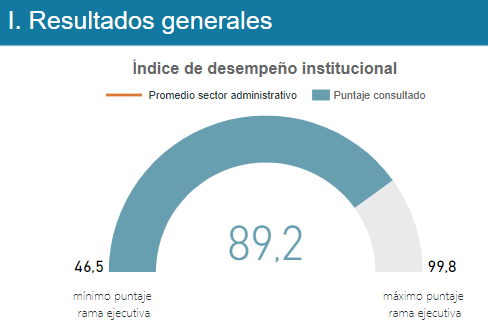 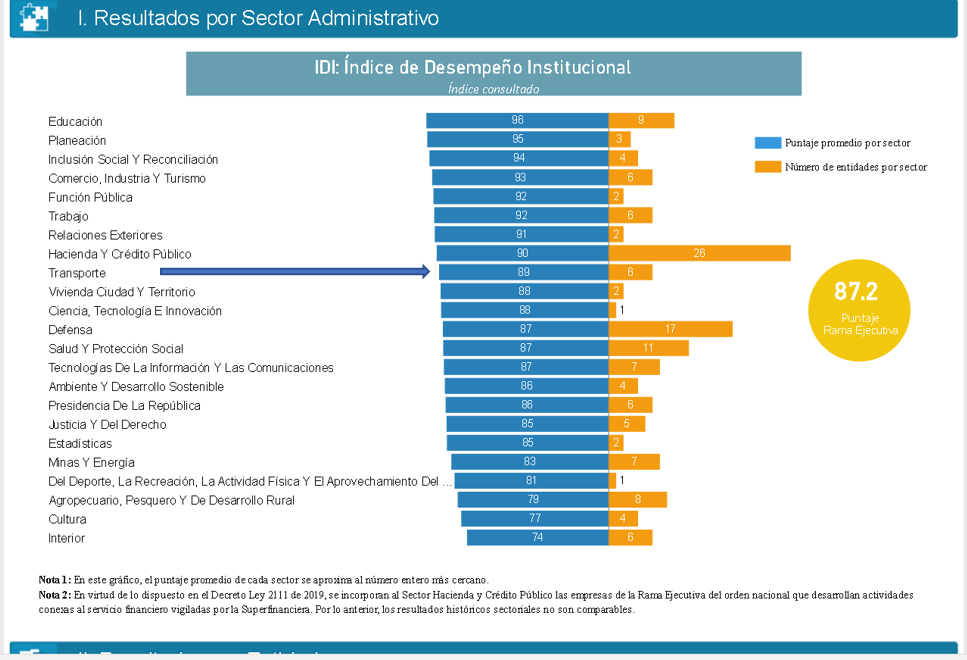 Marco Normativo
9/23
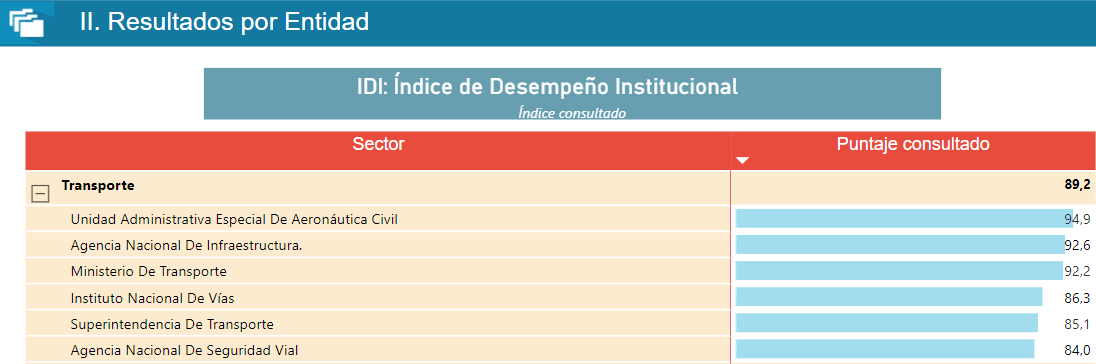 Sector Transporte
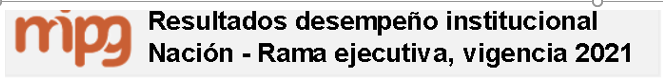 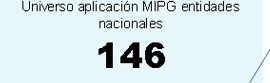 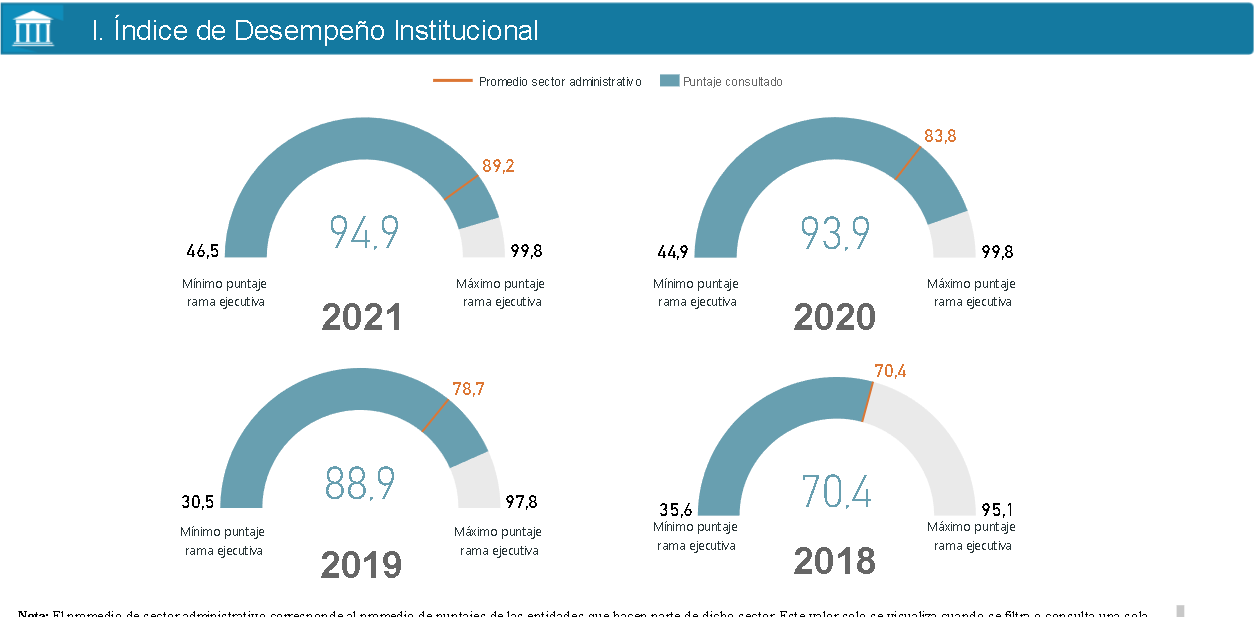 Aeronáutica Civil
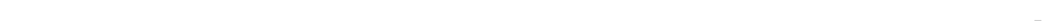 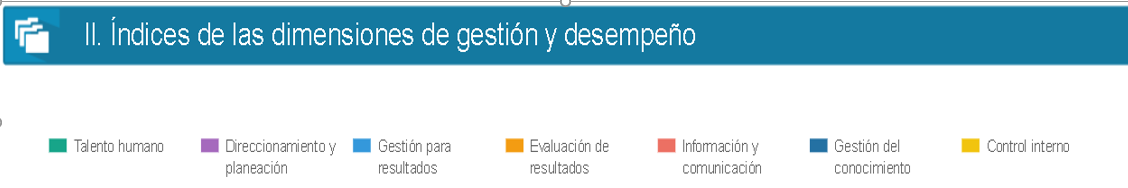 Marco Normativo
Aeronáutica Civil
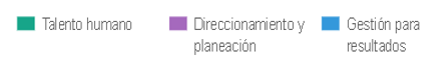 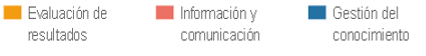 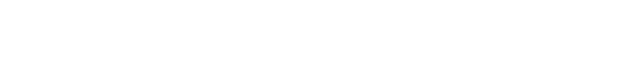 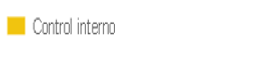 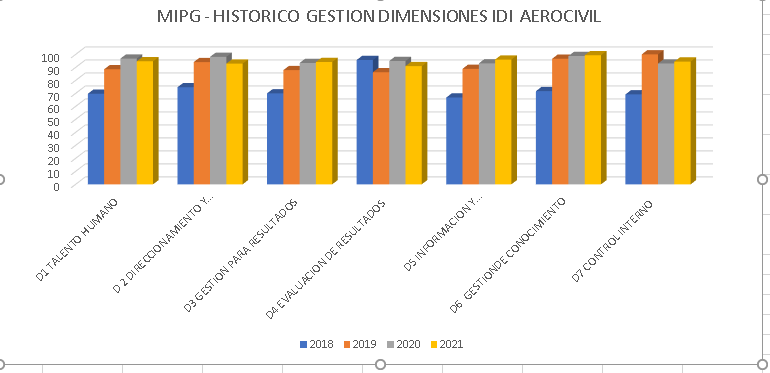 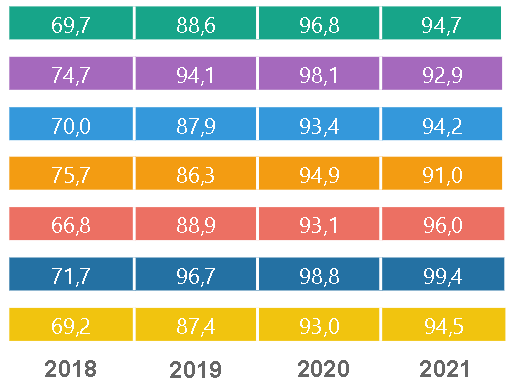 Aeronáutica Civil
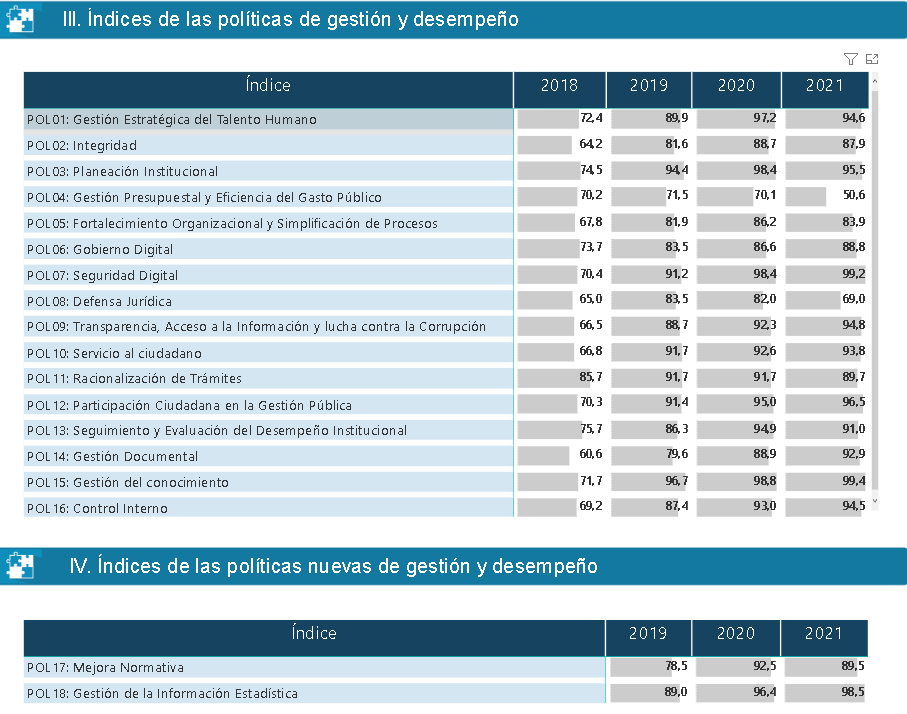 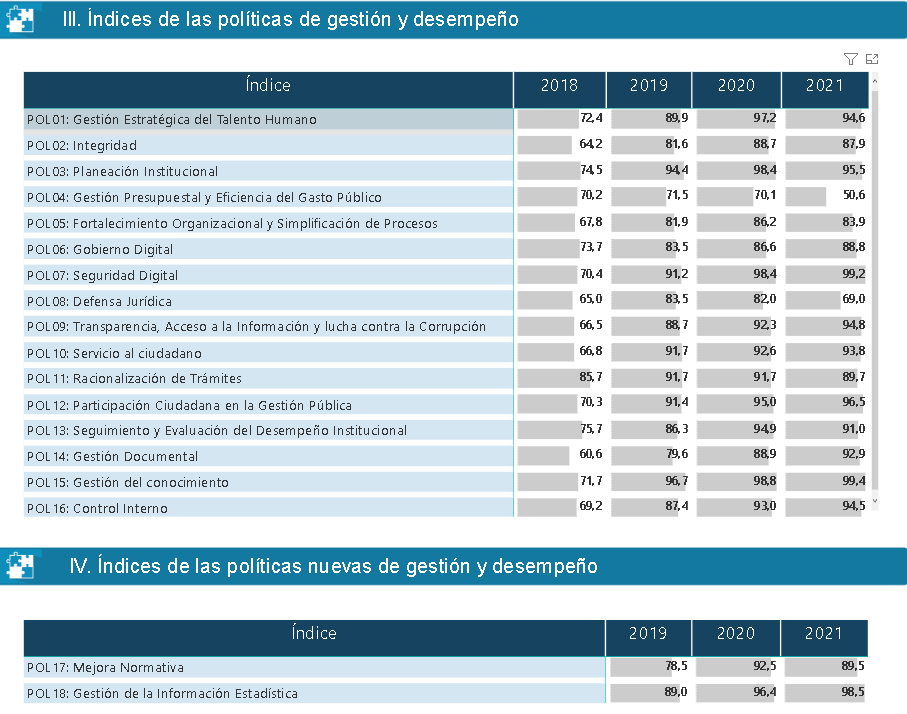 Marco Normativo
Contexto Estratégico
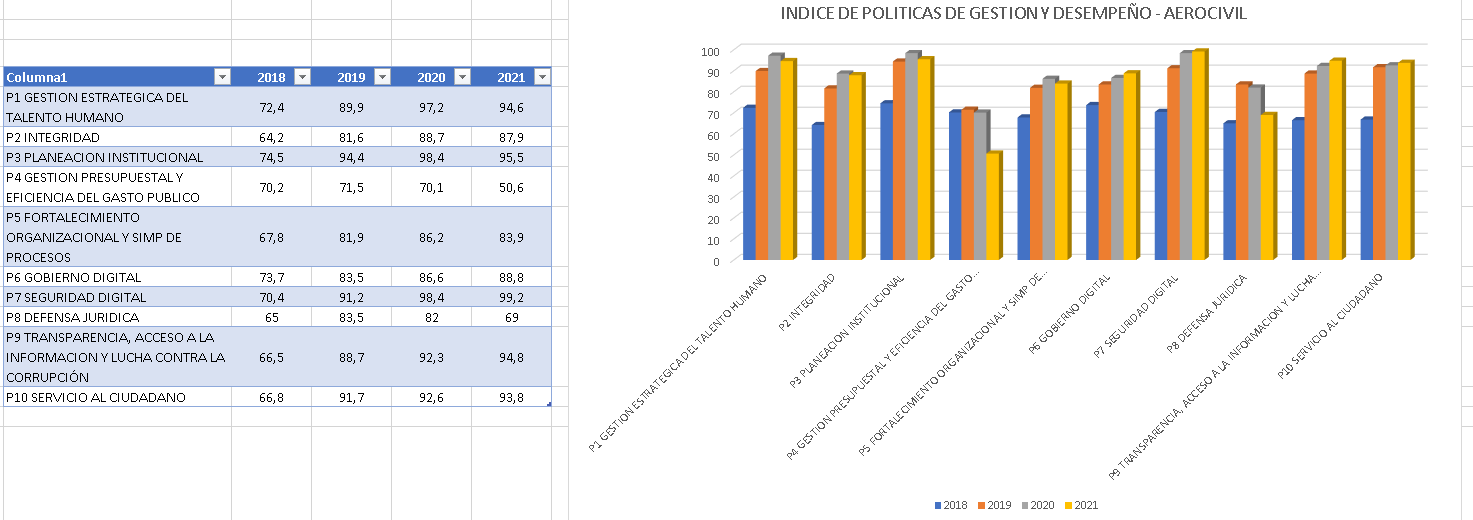 Marco Normativo
Contexto Estratégico
Marco Normativo
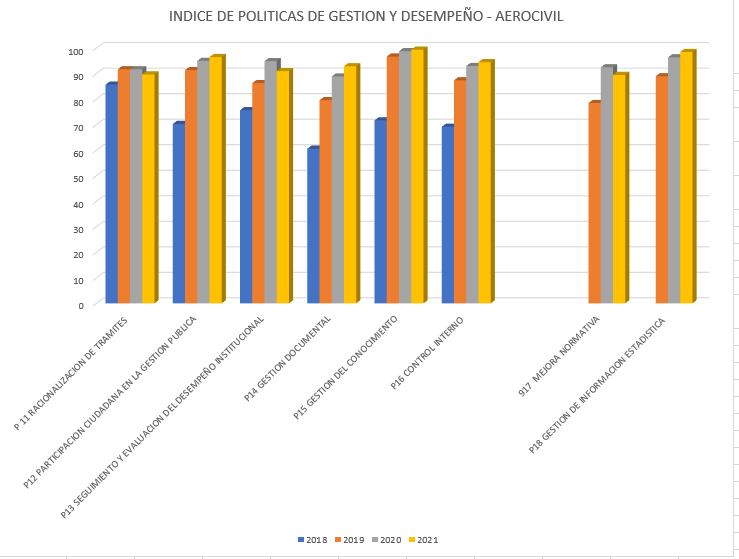 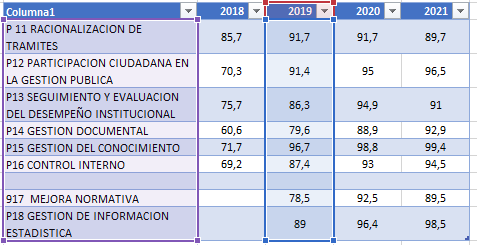 Contexto Estratégico
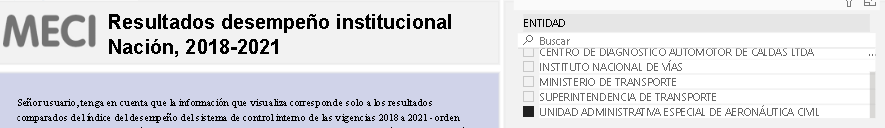 Marco Normativo
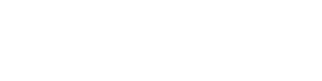 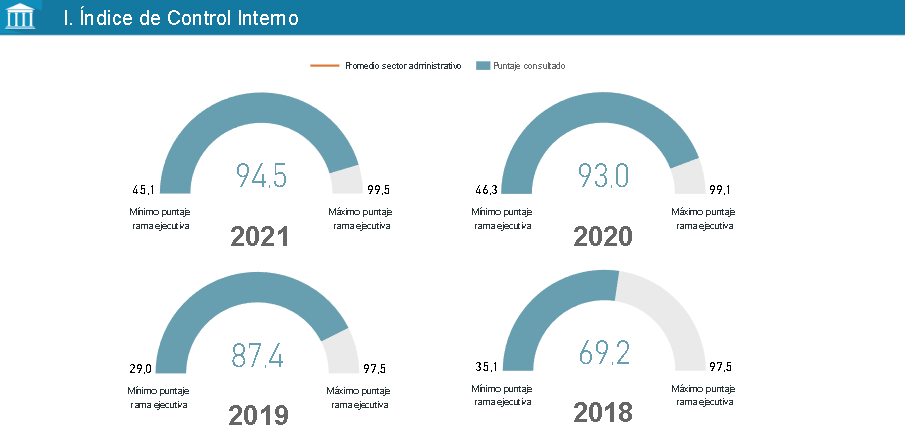 Contexto Estratégico
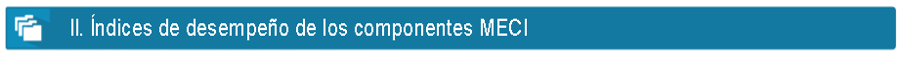 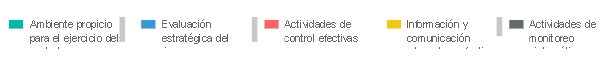 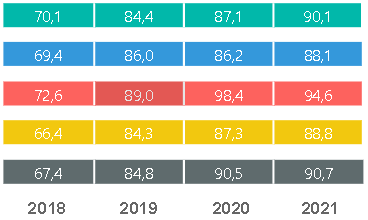 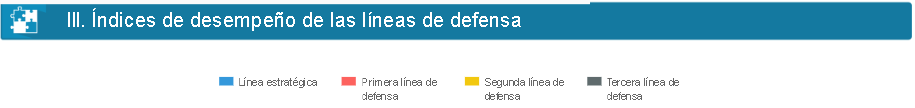 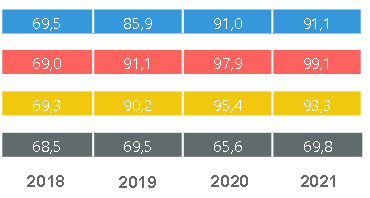 Marco Normativo
CONTROL INTERNO
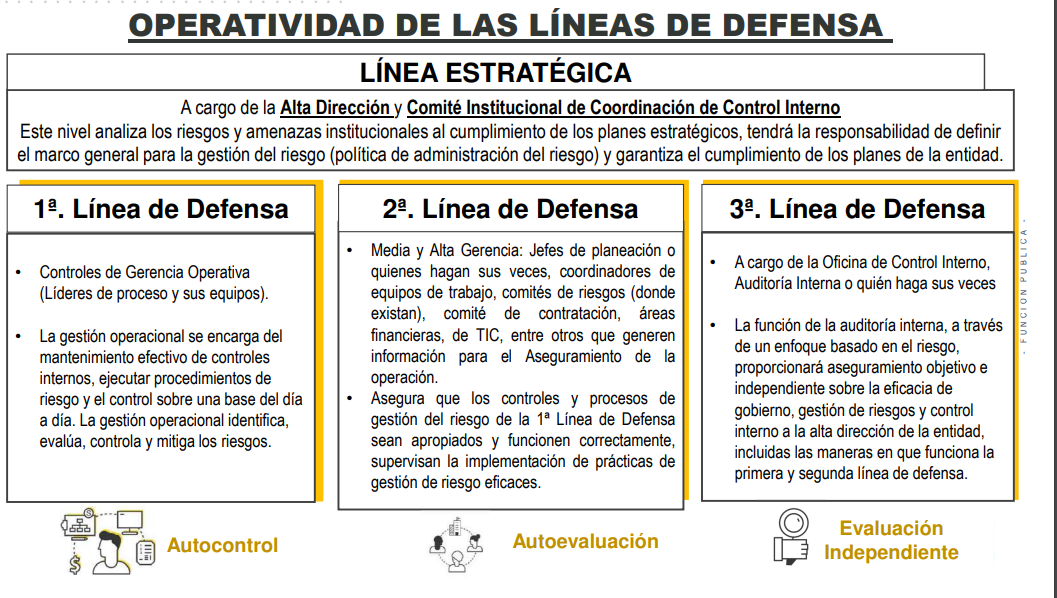 MECI
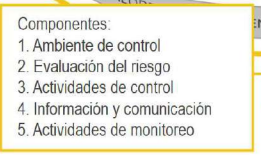 CONCLUSIONES RESULTADOS INDICE DE DESEMPEÑO INSTITUCIONAL – IDI
AERONAUTICA CIVIL – VIGENCIA 2021 

SE EVIDENCIA UN MEJORAMIENTO CONTINUO EN LA GESTION 2018 – 2021 

LA AEROCIVIL ES LIDER DEL SECTOR TRANSPORTE

SISTEMA DE CONTROL INTERNO 

 MEJORAMIENTO CONTINUO EN EL DESEMPEÑO DEL MODELO ESTANDAR DE CONTROL INTERNO – MECI Y LINEAS DE DEFENSA

OPORTUNIDADES DE MEJORAMIENTO EN ALGUNAS POLITICAS ESPECIALM,ENTE EN LAS QUE SACARON UN PUNTAJE MENOR DE 90% 

SE DEJAN A CONSIDERACIÓN RECOMENDACIONES PUNTUALES POR POLITICA.
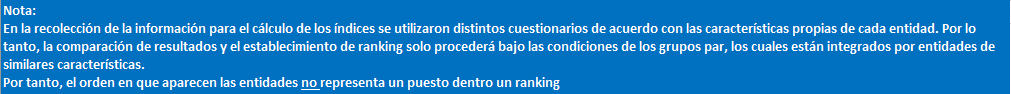 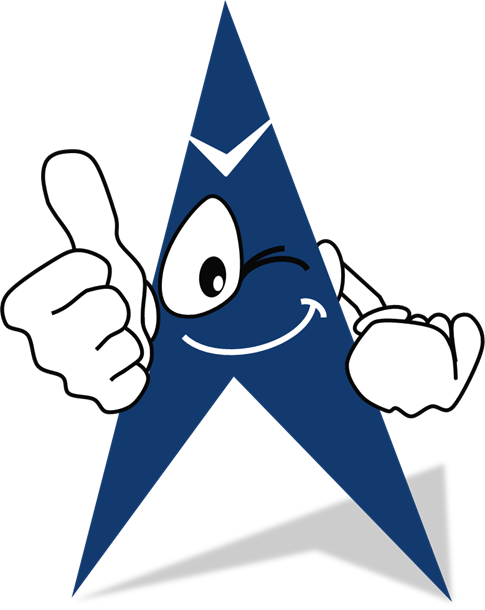 GRACIAS